আস্‌সালামু আলাইকুম
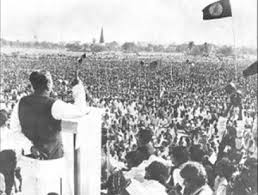 মজিবের শুভেচ্ছা
শিক্ষক  পরিচিতি
ছবি
মোঃ ফারুক হোসাইন
সহকারি শিক্ষক(কম্পিউটার ) 
কাঁকৈরতলা আলিম মাদ্রাসা
হাজিগঞ্জ, চাঁদপুর।
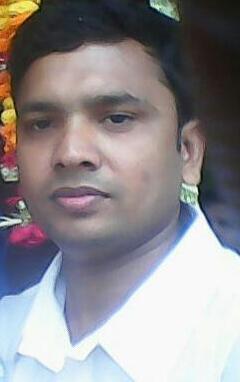 পাঠ পরিচিতি
বিষয় – বাংলা
শ্রেণি  -8ম 
অধ্যায়  - গদ্য 
পাঠ   -  ১৯৭১
সময়  -   ৪৫ মিনিট
শিক্ষথীরা তোমরা ছবি গুলোদেখো।
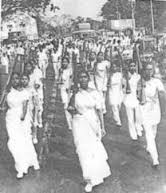 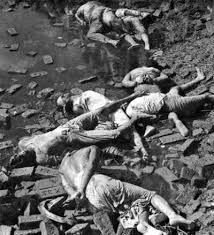 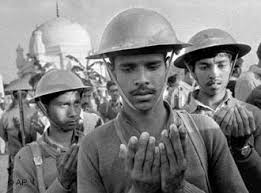 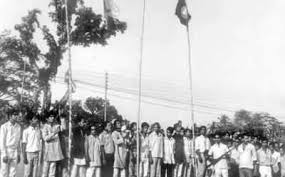 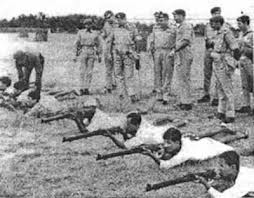 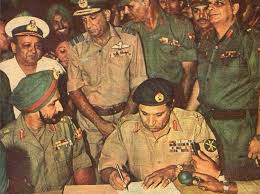 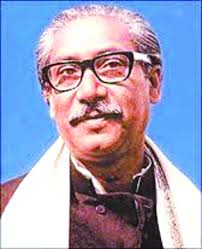 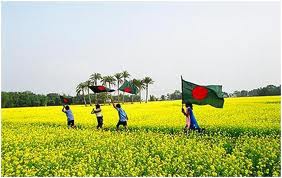 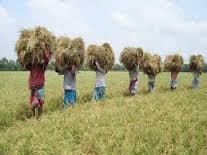 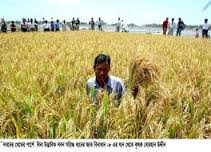 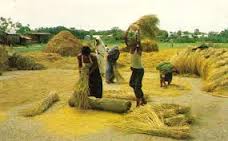 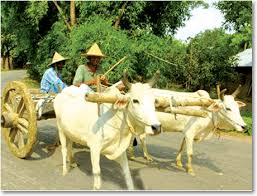 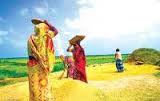 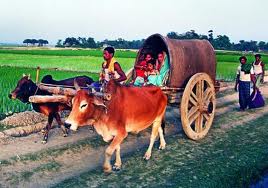 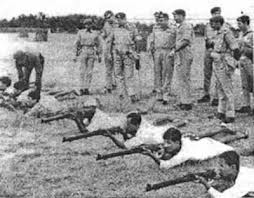 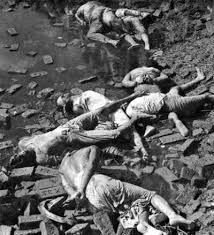 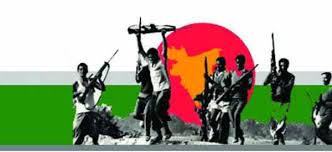 চিত্রটি তে কি দেখছি
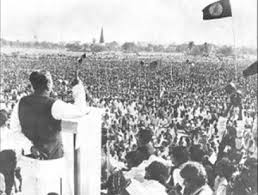 আজকের পাঠের আলোচ্য বিষয় -
শিখন ফল
এই পাঠ শেষে শিক্ষার্থীরা…
*জাতির জনক কে বলতে পারবে । 
* লাল সবুজের পতাকা কী ভাবে হয়েছে তা বলতে পারবে ।
* বাংলাদেশের ইতিহাস বলতে পারবে ।
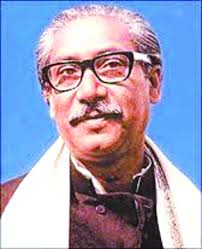 সবুজের  মাঝে  লাল
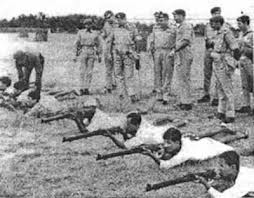 সবুজের  মাঝে  লাল
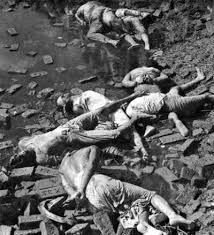 স্বাধীন বাংলাদেশ
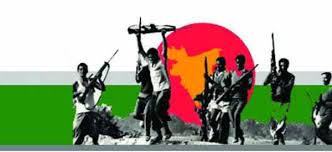 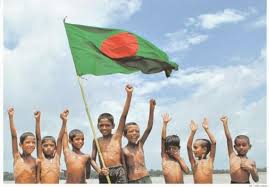 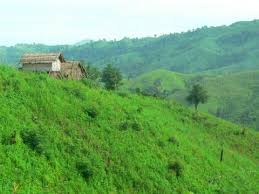 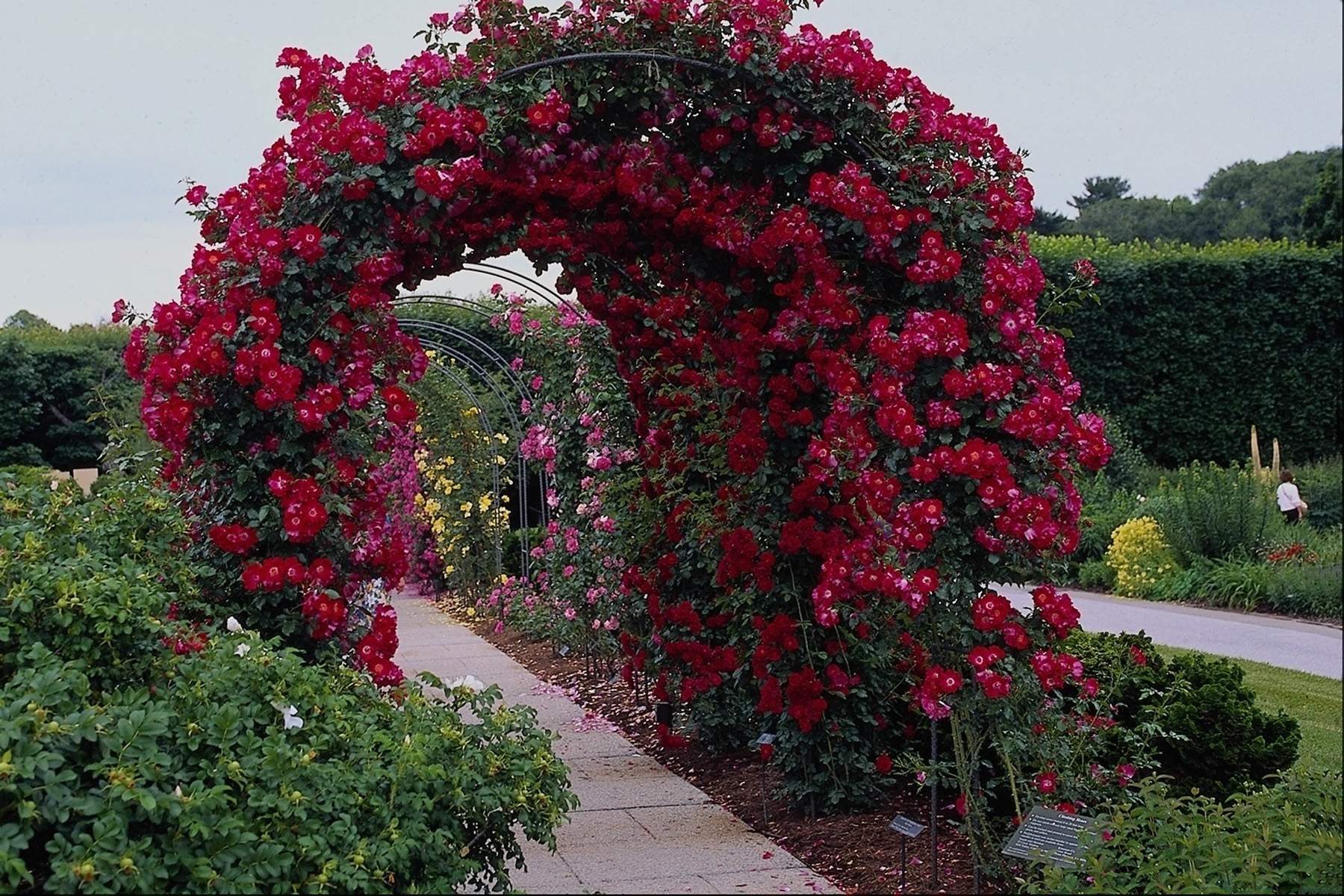 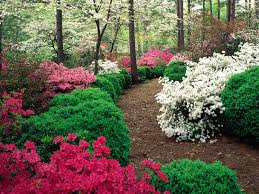 মনো মুগ্ধকর  ফুলের বাগান ।
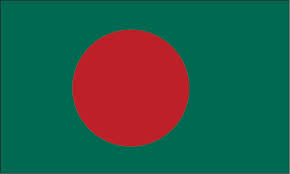 এই ছবিটি কি?
একক কাজ
সময়ঃ ৩ মিনিট
স্বাধীনতার ঘোষক কে?
    জাতীর জনক কত সালে জন্ম গ্রহন করেন?
    জাতীর জনক কত সালে মারা জান?
দলগত কাজ
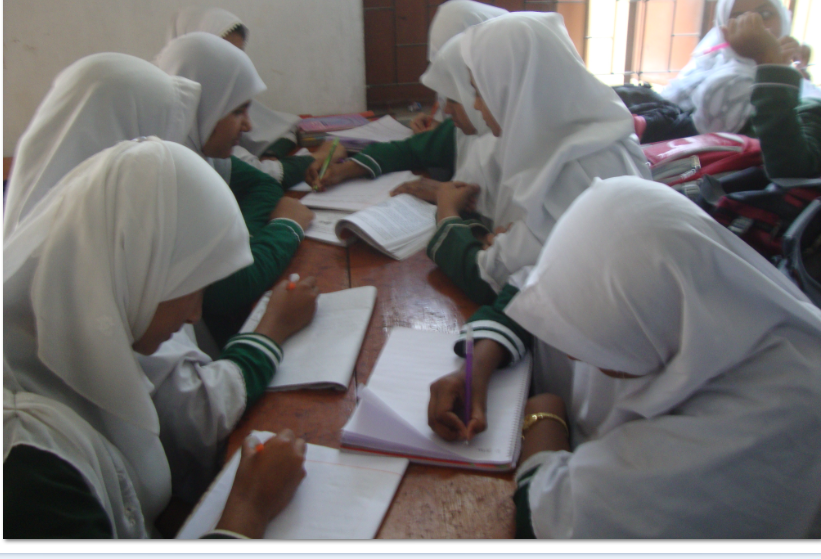 ছেলেরা লেখ, লাল সবুজ পতাকা সম্পকে লেখ?
মেয়েরা লেখ, evsjvদেশর স্বাধীনতা সম্পকে লেখ?
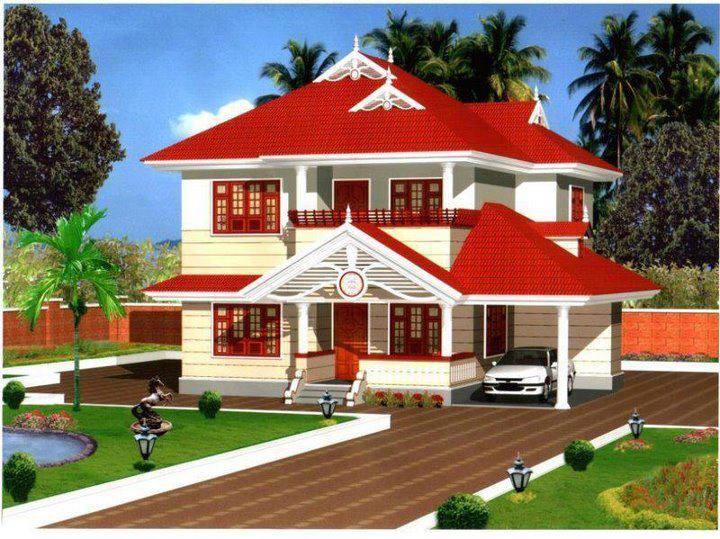 বাড়ির কাজ
দলগত কাজ গুলো হলো বাড়ির কাজ
আল্লাহ হাফেজ
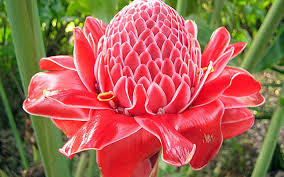